FRANK CASTORF
PORTRÉT REŽISÉRA
Václav Cejpek / 12. 5. 2016
1
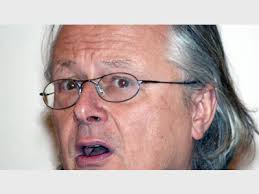 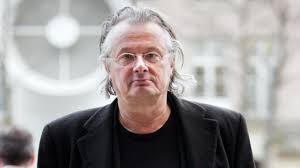 Václav Cejpek / 12. 5. 2016
2
„Moje základní technika: rozbíjení.“
Frank Castorf v interview o svém působení na festivalu v Bayreuthu 2013
Václav Cejpek / 12. 5. 2016
3
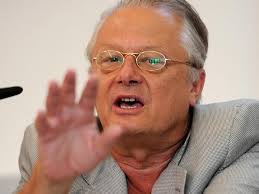 Václav Cejpek / 12. 5. 2016
4
„Chaos, potřebuji chaos!“
Frank Castorf
Václav Cejpek / 12. 5. 2016
5
FRANK CASTORF
Narozen 17. 6. 1951 ve východním Berlíně
1969 – 1970 vyučil se u východoněmeckých drah (Deutsche Reichsbahn)
Základní vojenská služba (Nationale Volksarmee – pohraniční jednotka)
1971 – 1976  studium divadelní vědy na Humboldtově univerzitě v Berlíně 
Diplomová práce: Základní linie „vývoje“ Ionescových světonázorově-ideologických a umělecko-estetických postojů ke skutečnosti
Václav Cejpek / 12. 5. 2016
6
FRANK CASTORF
Od r. 1985:
Inscenace v různých východoněmeckých divadlech
Karl-Marx-Stadt
Halle
Volksbühne Berlin
Deutsches Theater Berlin
Hostování na Západě
Mnichov
Kolín n. Rýnem
Baisilej
Václav Cejpek / 12. 5. 2016
7
FRANK CASTORF
1990 režisér Deutsches Theater Berlin
1992 intendant divadla Volksbühne (řídí ho dodnes, smlouva do r. 2016)
Pravidelná hostování:
Deutsches Schauspielhaus Hamburg
Vídeň (Burgtheater aj.)
Salcburk
Bochum
Curych
Stockholm aj.
Václav Cejpek / 12. 5. 2016
8
FRANK CASTORF / VOLKSBÜHNE BERLIN
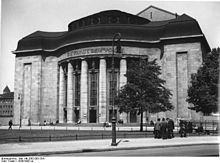 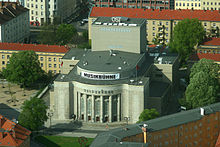 Václav Cejpek / 12. 5. 2016
9